Collage Project
Slide 1) a collage that represents major elements of earnest.  

Slide 2) written explanations of the relevance/significance of the images in your collage
Collage Project
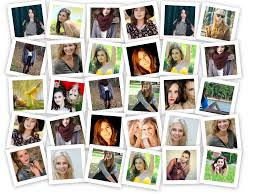 Collage Project
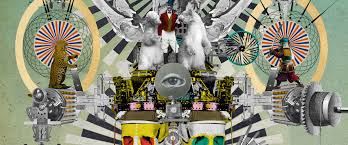 Collage Project
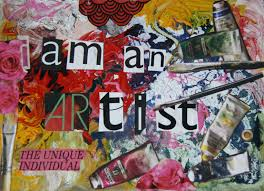 Collage Project
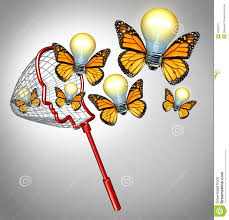 ***Traditionally, a collage contains little or no blank space

*** a collage may contain pictures and words
*** BEGIN your image 
Search on google images